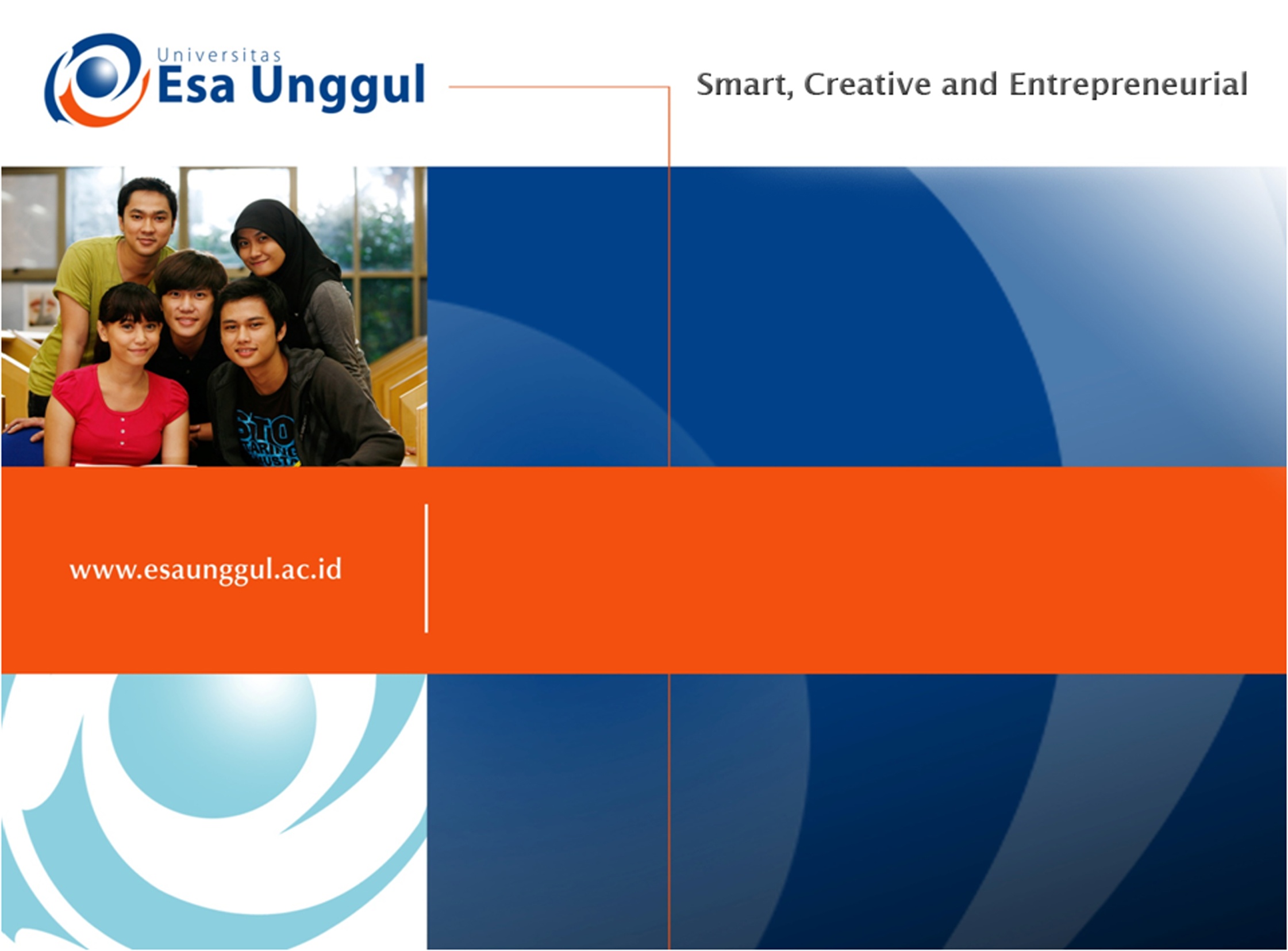 Peraturan Perundang-undangan Utama Kesehatan(Sesi 1)
Anggun Nabila, SKM, MKM
Rencana Pembelajaran
Mampu memahami:
Mahasiswa mampu memahami hirearki peraturan perundang-undangan kesehatan;
Mahasiswa mampu memahami peraturan perundang-undangan di bidang kesehatan yang mencakup masyarakat, institusi pelayanan kesehatan, dsb.
Bentuk Pembelajaran
Metode: contextual instruction;
Media: kelas, komputer, LCD, whiteboard, web 

Komponen Penilaian  ???

Perkenalan mahasiswa